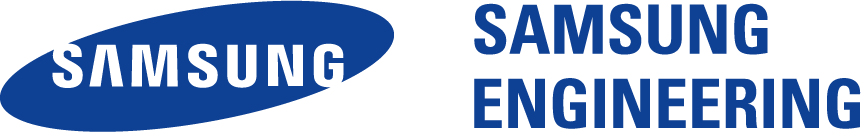 HYTOS 개발 10월 보고서
2019. 10.21
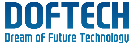 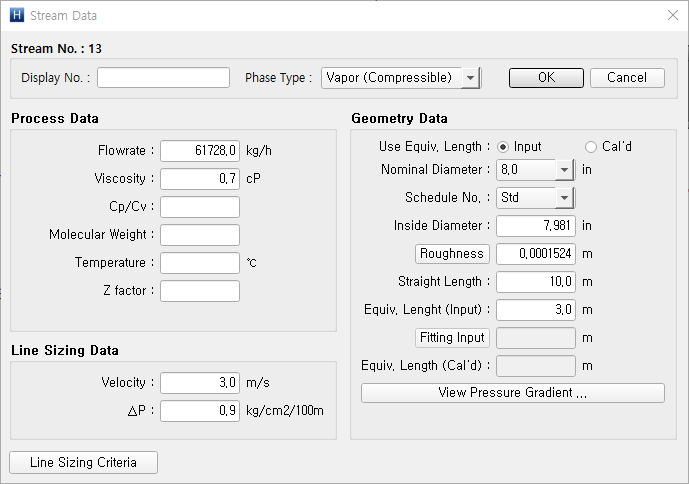 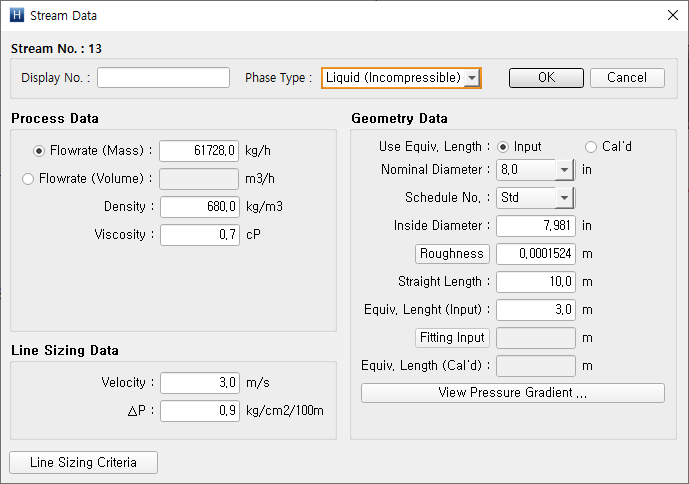 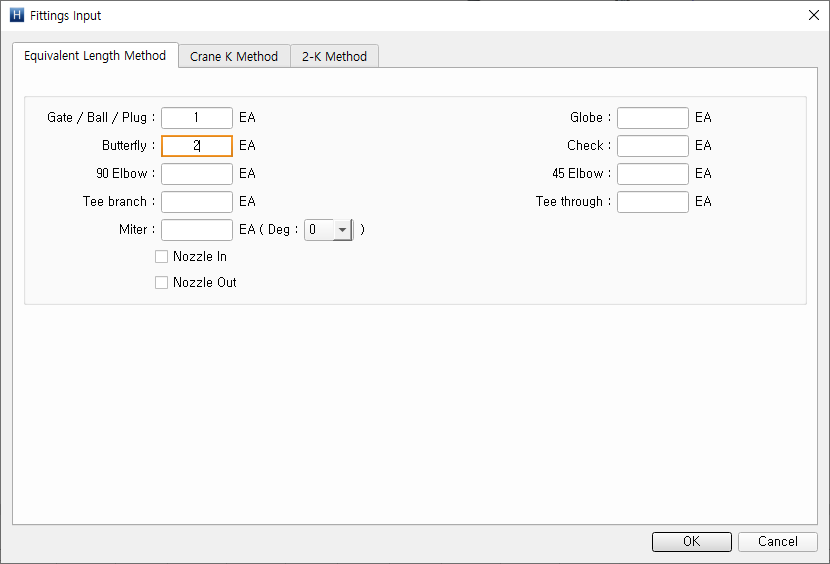 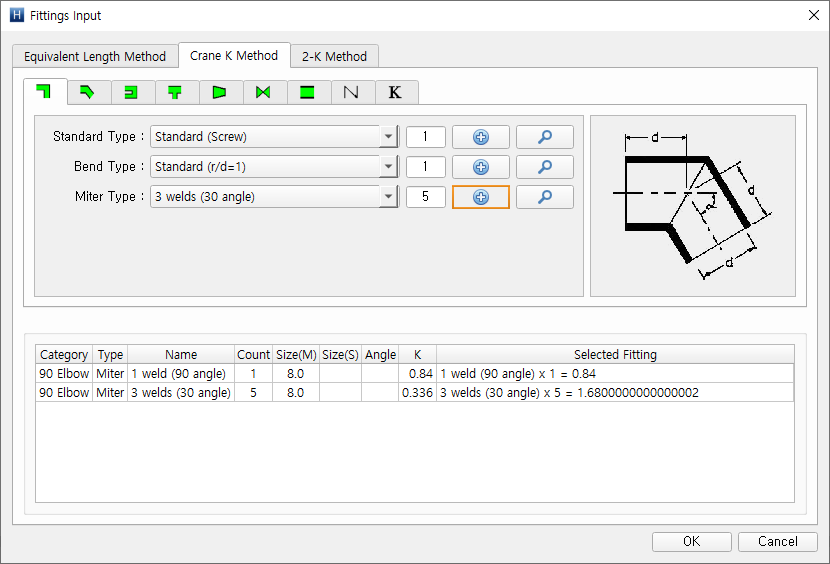 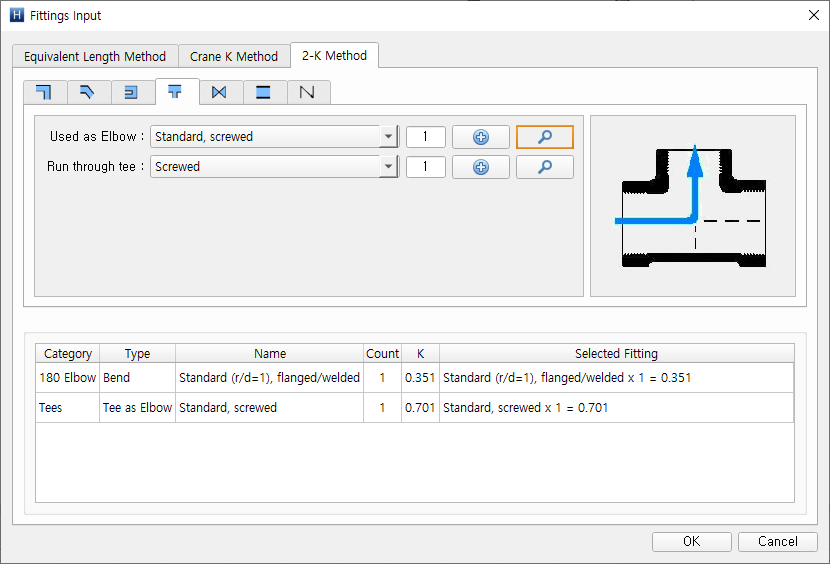 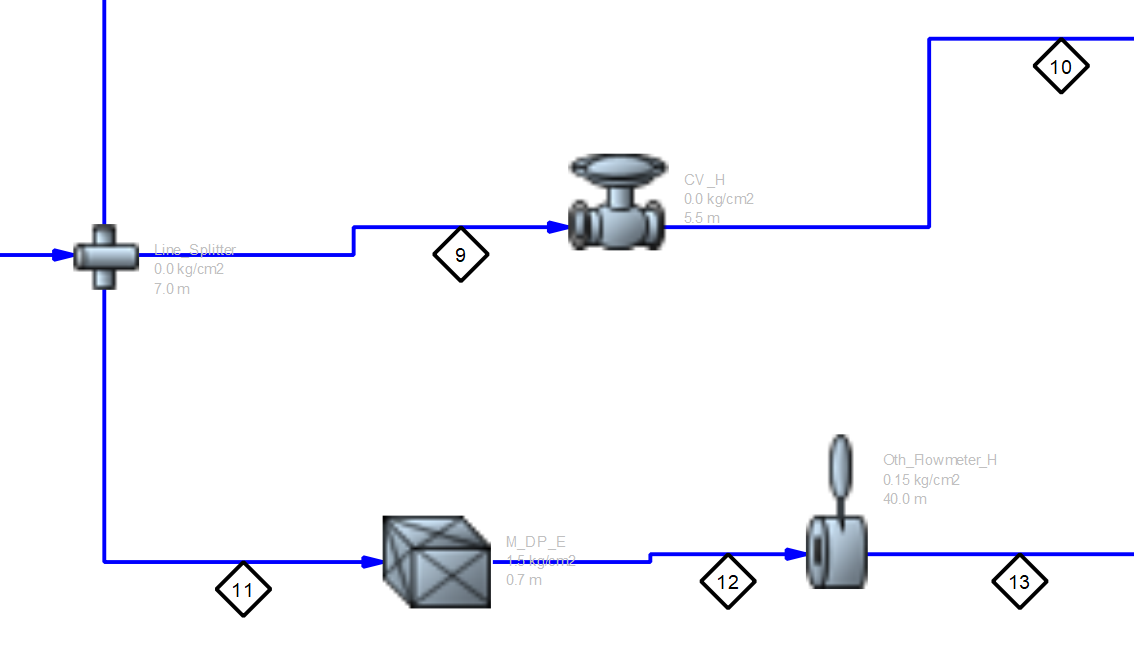